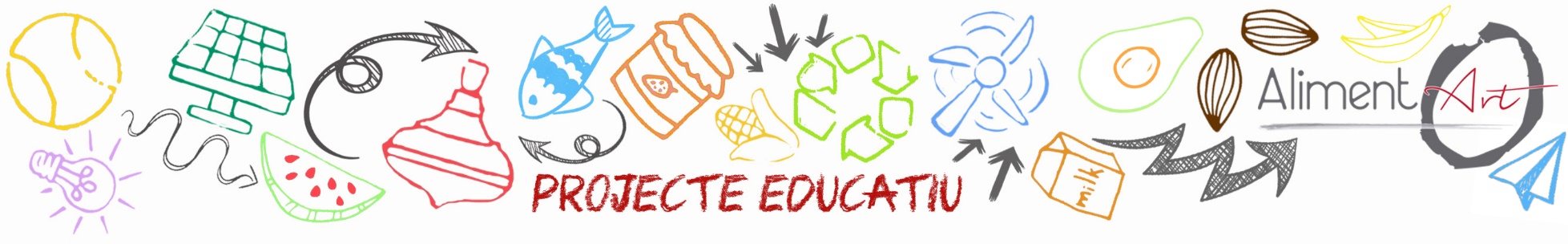 HORARI ESPAI DE MIGDIA LA MINERVA 2022 - 2023
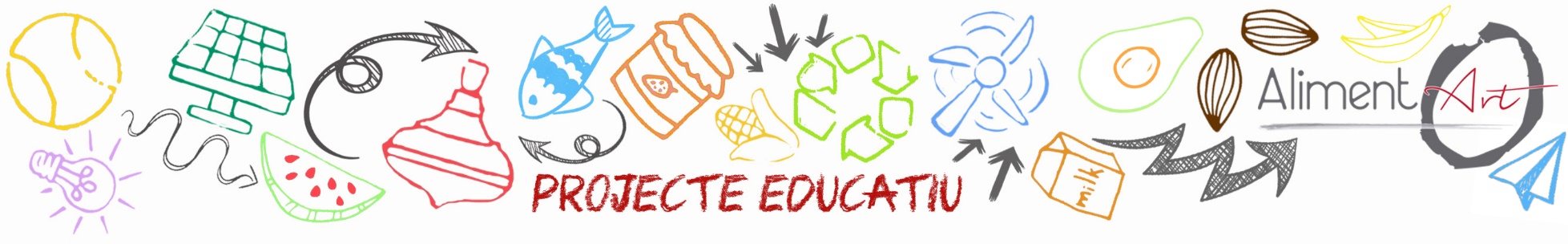 PROGRAMACIÓ ACTIVITATS LLEURE EDUCATIU ESPAI DE MIGDIA LA MINERVA - MARÇ (4t, i 6è)
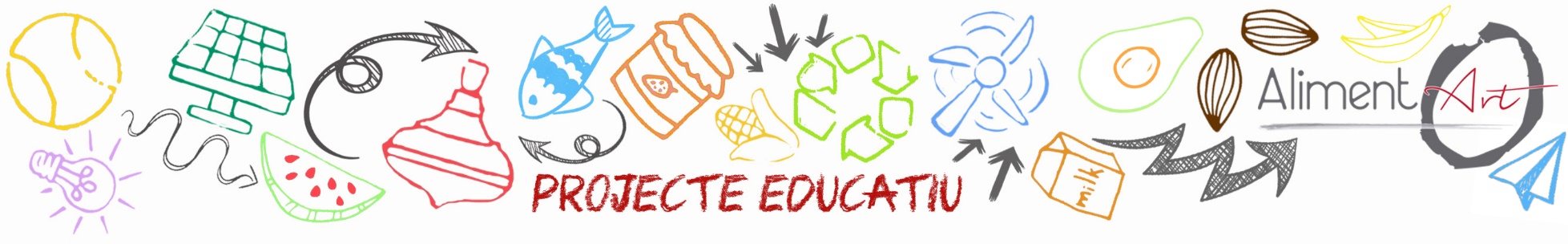 PROGRAMACIÓ ACTIVITATS LLEURE EDUCATIU ESPAI DE MIGDIA LA MINERVA - ABRIL(4t, i 6è)
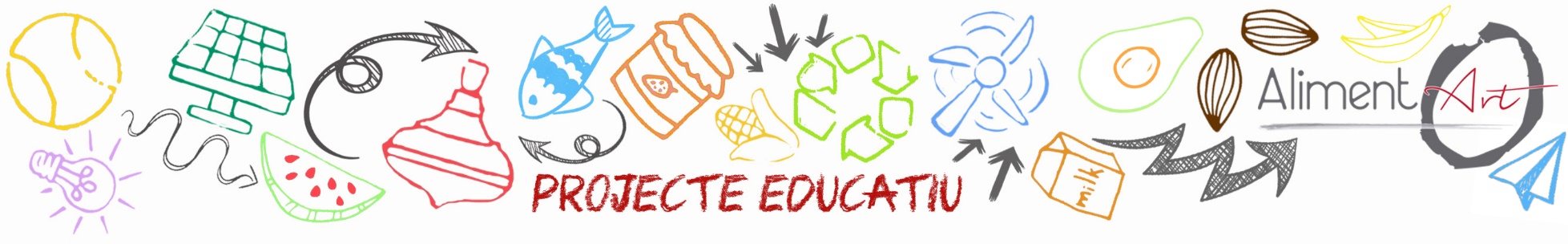 PROGRAMACIÓ ACTIVITATS LLEURE EDUCATIU ESPAI DE MIGDIA LA MINERVA - MAIG(4t, i 6è)
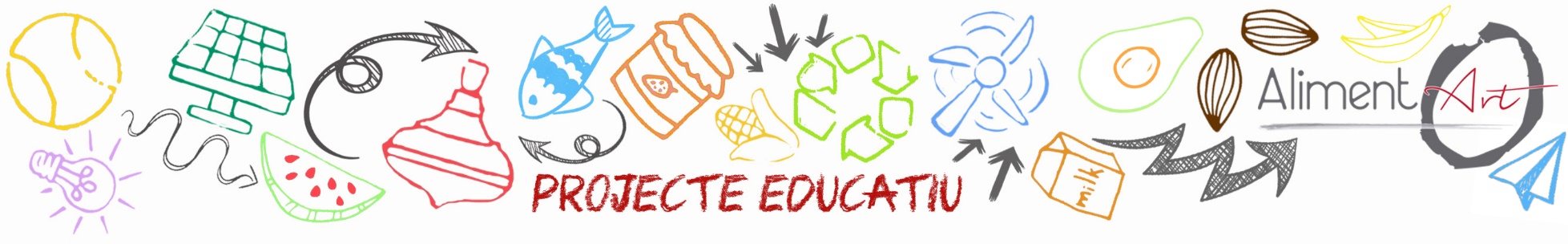 PROGRAMACIÓ ACTIVITATS LLEURE EDUCATIU ESPAI DE MIGDIA LA MINERVA - MARÇ(5è)
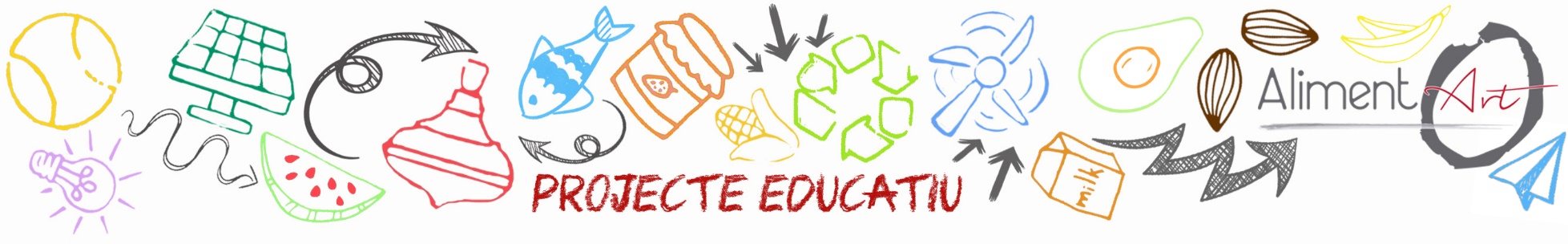 PROGRAMACIÓ ACTIVITATS LLEURE EDUCATIU ESPAI DE MIGDIA LA MINERVA - ABRIL(5è)
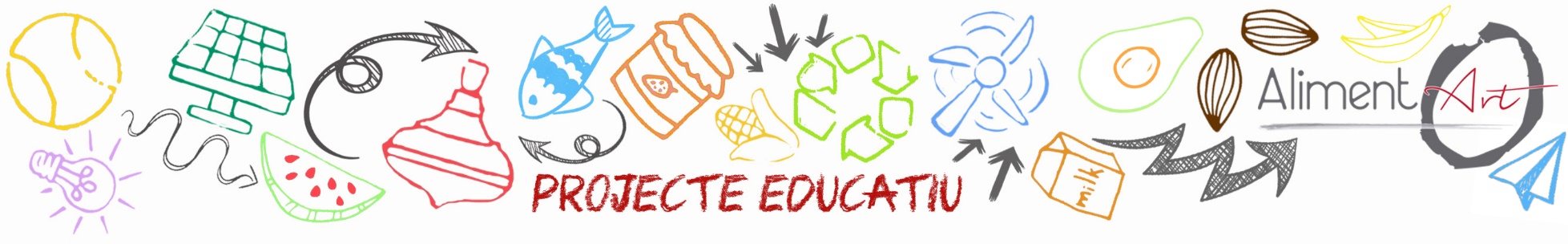 PROGRAMACIÓ ACTIVITATS LLEURE EDUCATIU ESPAI DE MIGDIA LA MINERVA - MAIG(5è)
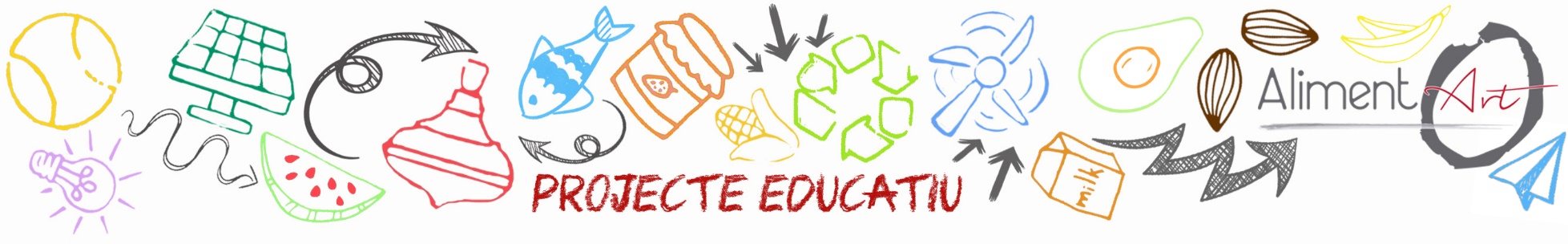 PROGRAMACIÓ ACTIVITATS LLEURE EDUCATIU ESPAI DE MIGDIA LA MINERVA - MARÇ (3r)
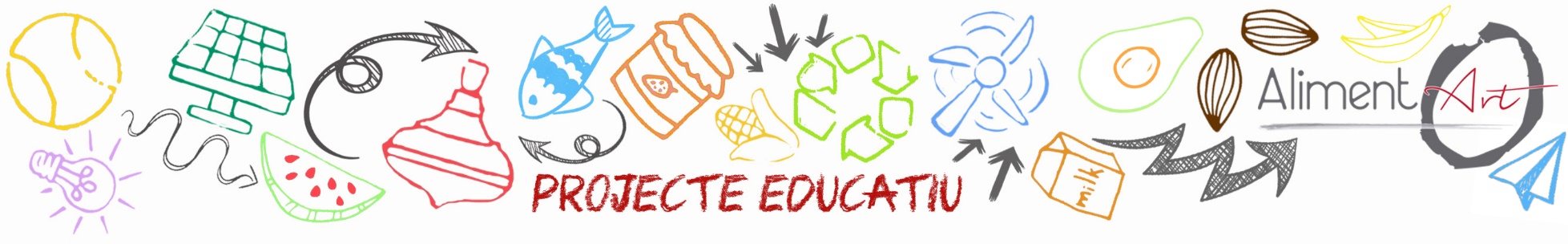 PROGRAMACIÓ ACTIVITATS LLEURE EDUCATIU ESPAI DE MIGDIA LA MINERVA - ABRIL(3r)
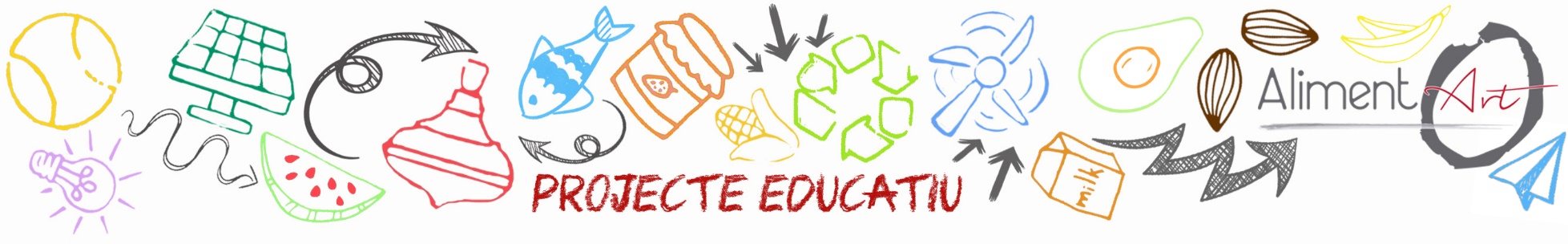 PROGRAMACIÓ ACTIVITATS LLEURE EDUCATIU ESPAI DE MIGDIA LA MINERVA - MAIG(3r)
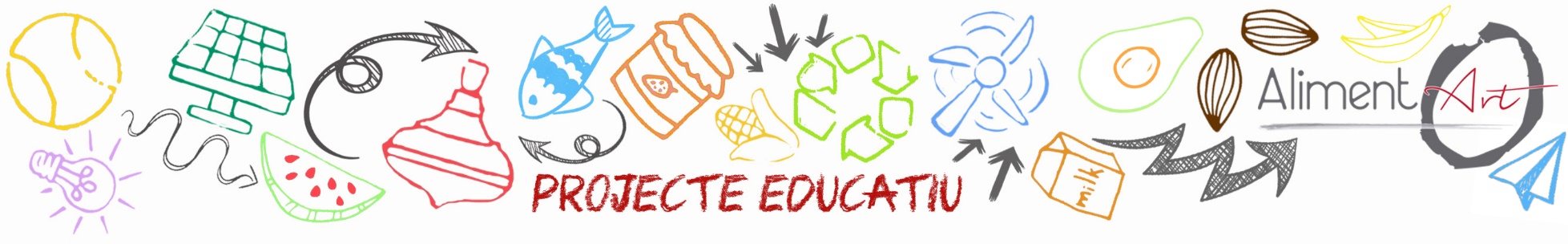 PROGRAMACIÓ ACTIVITATS LLEURE EDUCATIU ESPAI DE MIGDIA LA MINERVA - MARÇ(2n i 1r)
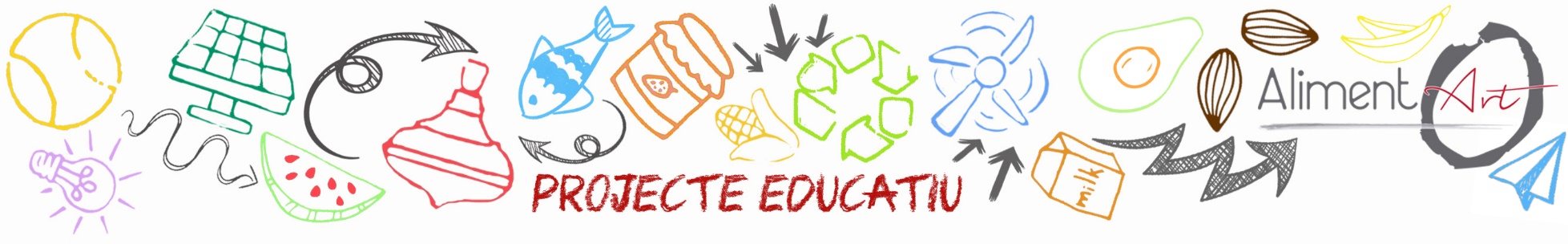 PROGRAMACIÓ ACTIVITATS LLEURE EDUCATIU ESPAI DE MIGDIA LA MINERVA - ABRIL(2n i 1r)
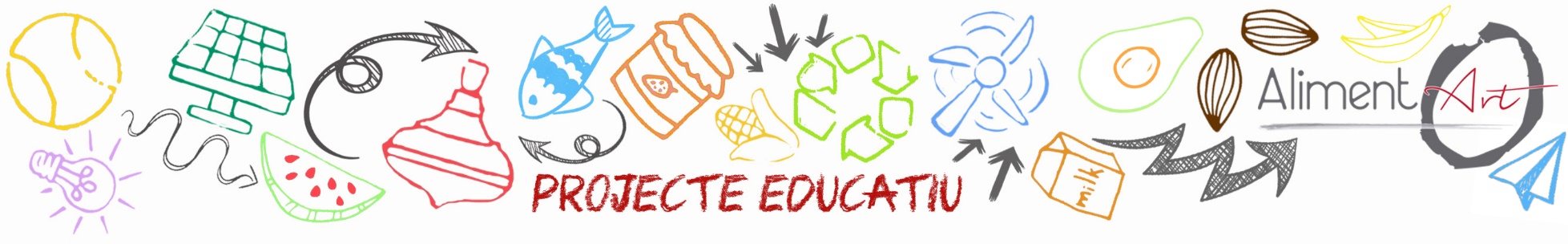 PROGRAMACIÓ ACTIVITATS LLEURE EDUCATIU ESPAI DE MIGDIA LA MINERVA - MAIG(2n i 1r)
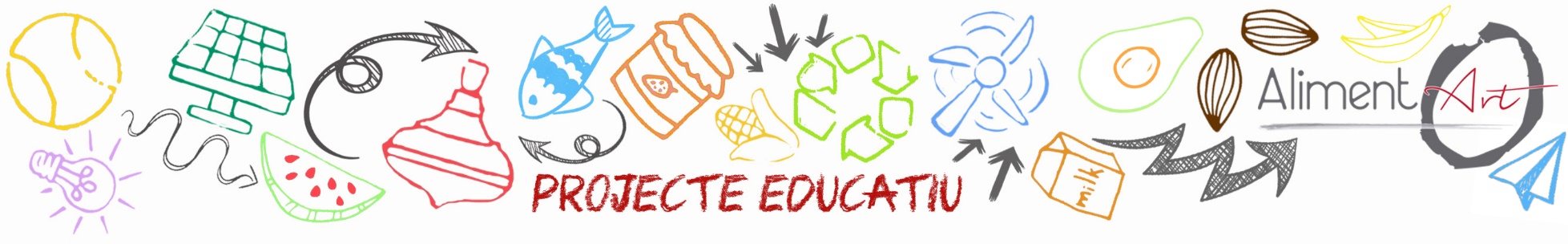 PROGRAMACIÓ ACTIVITATS LLEURE EDUCATIU ESPAI DE MIGDIA LA MINERVA - MARÇ I3, i4 i i5
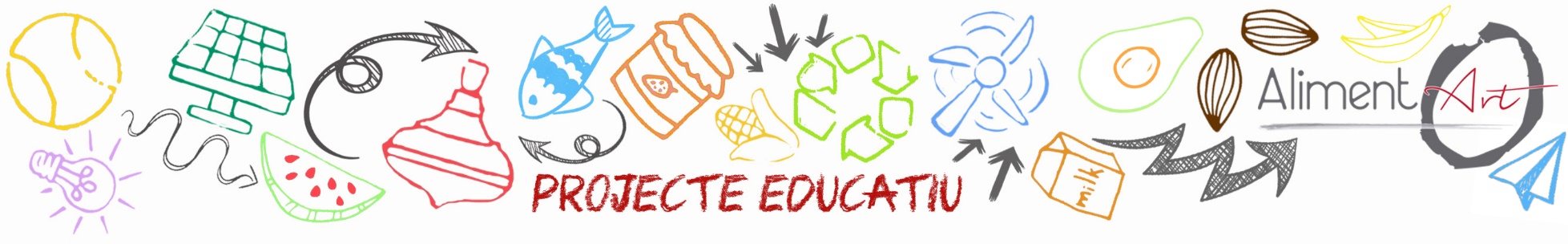 PROGRAMACIÓ ACTIVITATS LLEURE EDUCATIU ESPAI DE MIGDIA LA MINERVA - ABRIL I3, i4 i i5
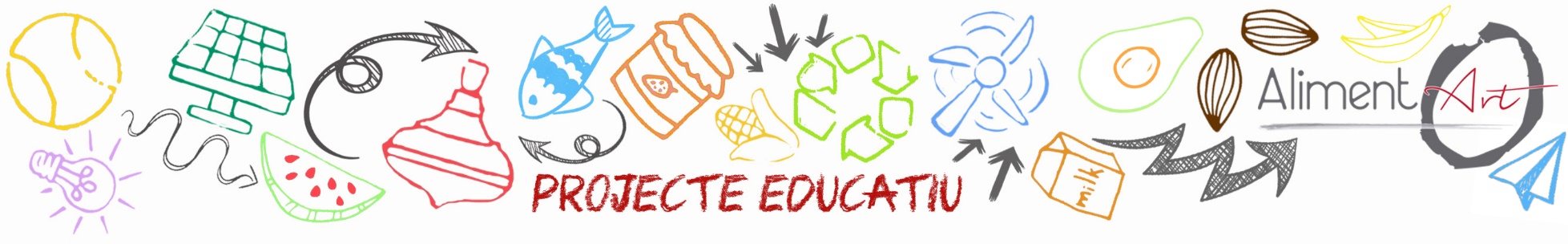 PROGRAMACIÓ ACTIVITATS LLEURE EDUCATIU ESPAI DE MIGDIA LA MINERVA - MAIG I3, i4 i i5